Dinky King 8 - Murrio Turn Up The Volume








Exclusive to the Nantindoo Woo Hoo Games Console
Featuring:
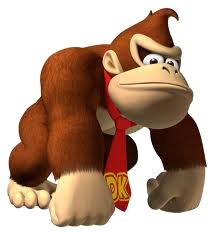 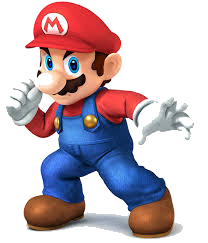 Murrio
Dinky King
The aim of the game:
In the latest version of the game, Murrio has gone 3D. Murrio must collect the stars. The number of stars on each level is equal to the level's volume in cubic metres to the nearest whole number. 

Each star is worth 30 points.

Dinky King will attempt to stop Murrio but cannot collect stars himself.

Levels are complete when Murrio has collected every star.
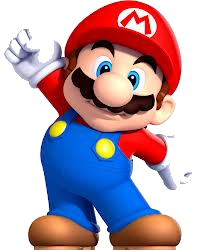 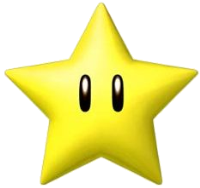 Your task:
What is the maximum number of points from collecting stars that Murrio can win on each level?
(You are given the dimensions of each level.)
Each star = 30 points
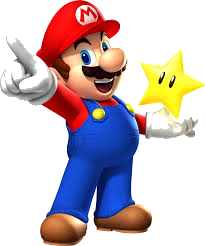 Level 1
25m
10m
15m
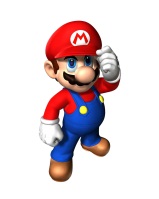 Level 2
28m
28m
28m
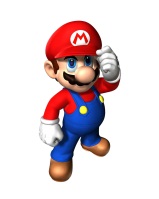 Level 3
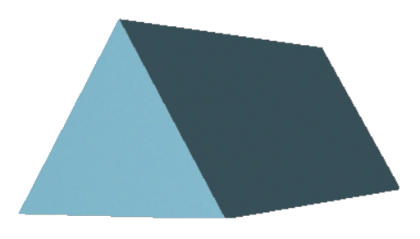 12m
30m
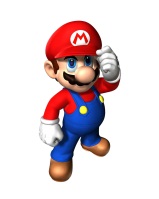 18m
Level 4
Area: 150m2
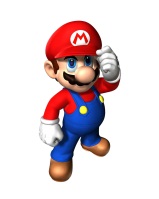 24m
Level 5
35m
16m
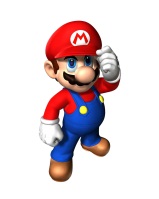 Level 6
15m
25m
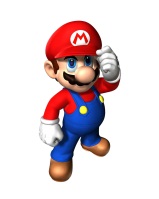 25m
Level 7
28m
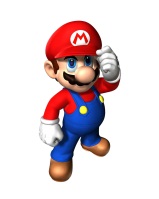 16m
Level 8
36m
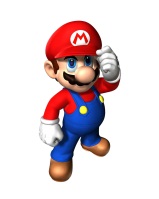 Level 9
16m
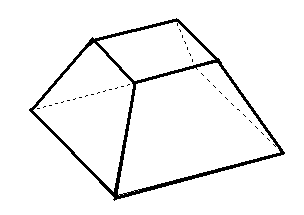 16m
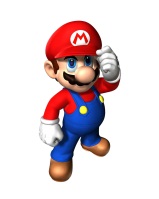 10m
32m
32m
Level 10
16m
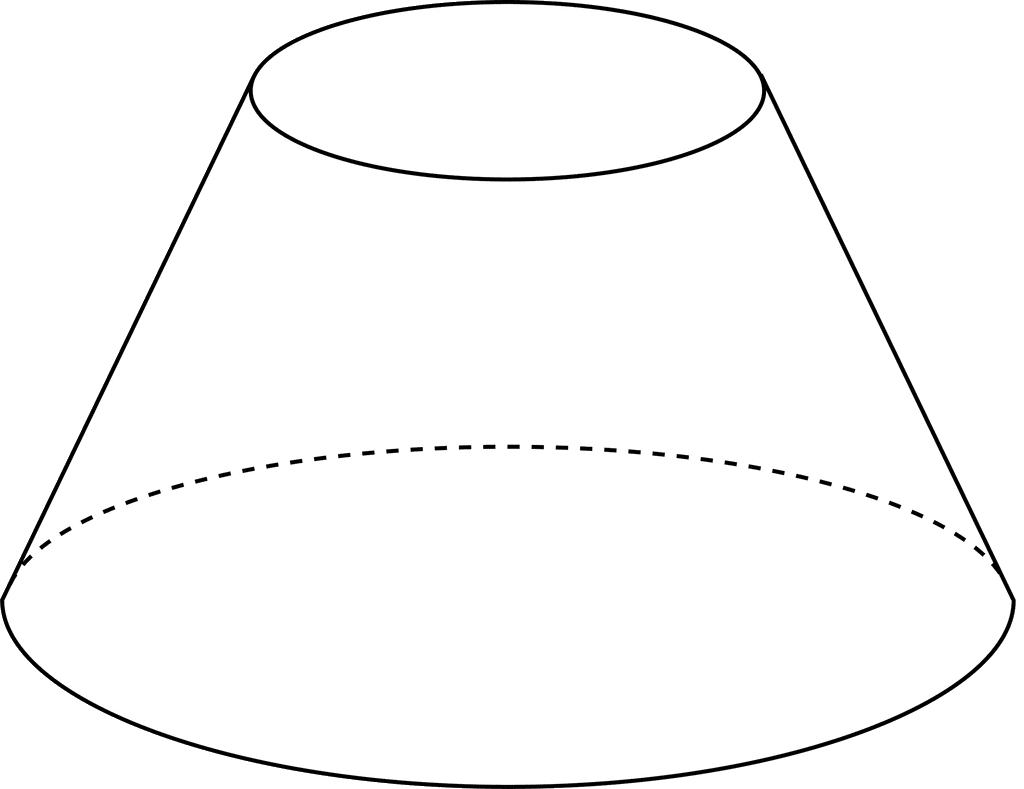 10m
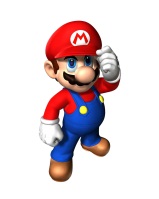 24m
Levels Complete!
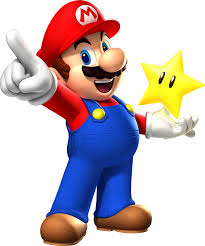